ТРАНСПОРТНАЯ СИСТЕМА «ЭЛЕКТРОННЫЙ ПРОЕЗДНОЙ-НОВОСИБИРСК»«Практика автоматизированной системы оплаты проезда на примере города Новосибирска»
www.ptsmup.ru    www.t-karta.ru
1 августа 2006 годазапуск совместного проекта«Электронный проездной»
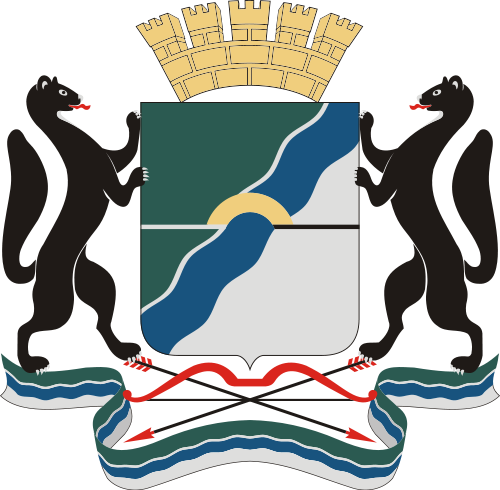 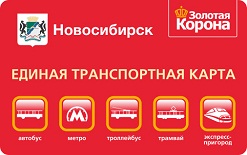 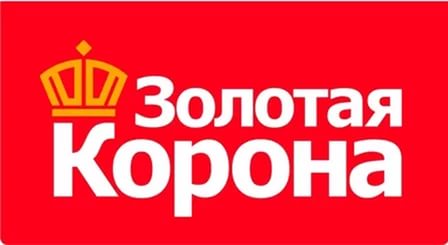 Первыми к Системе присоединились метрополитен и муниципальный наземный электротранспорт
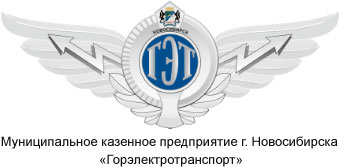 За первую неделю работы Системы пользователями ЕТК стали 1756 человек, причем из них 843 пассажира приобрели карту впервые, а 771 получили электронный проездной в обмен на карту новосибирского метрополитена старого образца.
Через месяц выбор в пользу безналичной оплаты проезда сделали 12 тысяч новосибирцев.
Льготные категории и скидки
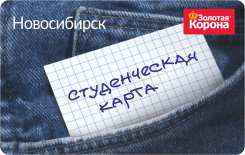 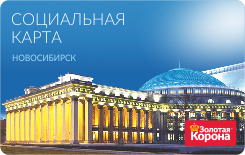 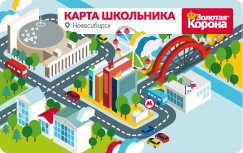 Ноябрь 2006 персональная «Карта студента»
Сентябрь 2006 «Карта школьника»
Январь 2007 персональная «Социальная карт».
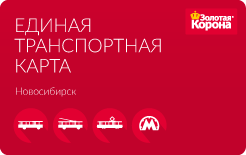 Сентябрь 2006 Скидки 5%, 10% и 15% по «ЕТК»
Схема работы Системы
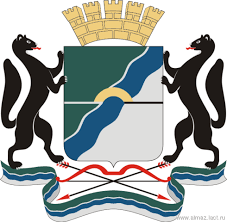 Отдел социального обслуживания
Выдача льготных карт
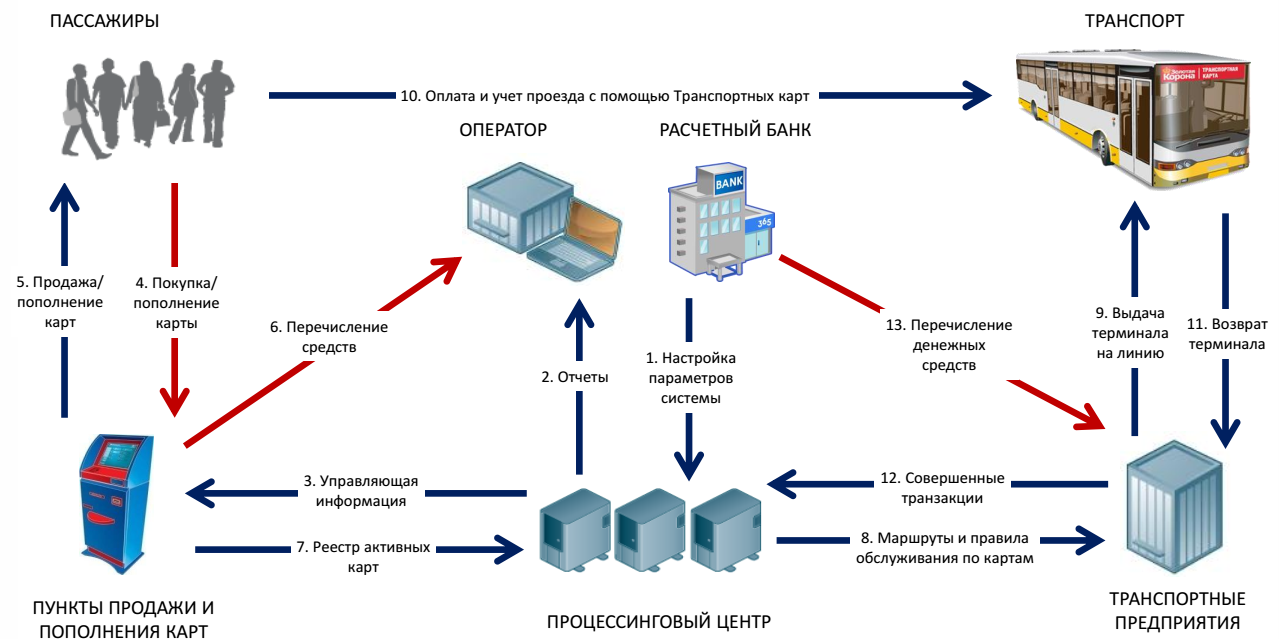 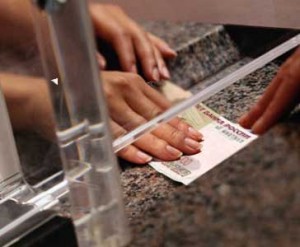 Схема взаимодействия вТС  "Электронный проездной - Новосибирск"
Схема финансовой поддержки транспортных предприятий города Новосибирска органами местного самоуправления и правительства
Министерство транспорта Новосибирской области
Транспортное предприятие
Департамент транспорта и дорожно-благоустроиельного комплекса
Кассы приема платежей пользователей карт
Отчеты из транспортной Системы
МУП «Пассажиртрансснаб» (Оператор)
ТРАНСПОРТНАЯ СИСТЕМА 
«ЭЛЕКТРОННЫЙ ПРОЕЗДНОЙ – НОВОСИБИРСК»
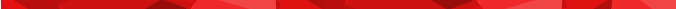 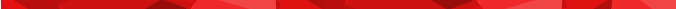 Более
Более
Более
Более
10
1600
169
449
видов 
проездных
тыс. активных
 карт
млн. поездок в год
транспортных 
средств
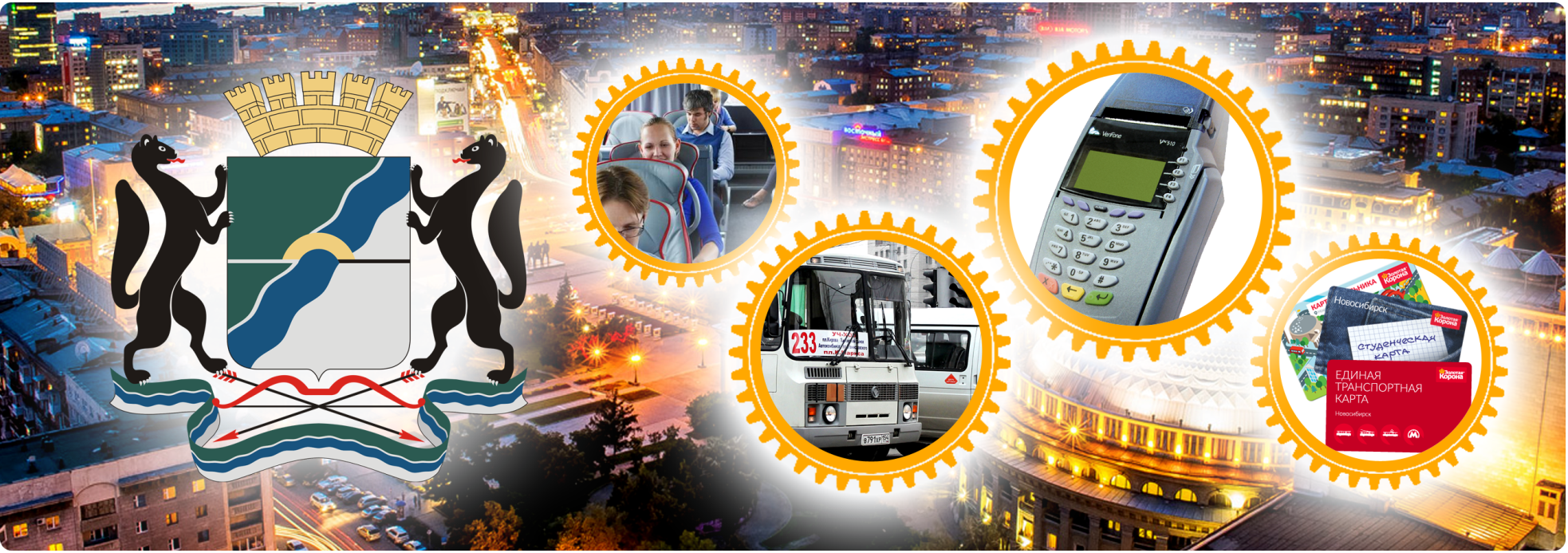 ТРАНСПОРТНАЯ СИСТЕМА 
«ЭЛЕКТРОННЫЙ ПРОЕЗДНОЙ – НОВОСИБИРСК»
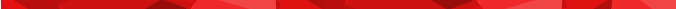 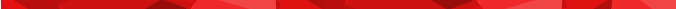 К Системе подключено 9 муниципальных образований Новосибирской области
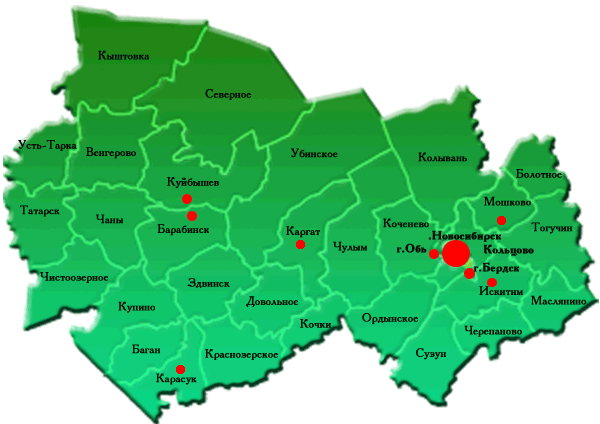 ТРАНСПОРТНАЯ СИСТЕМА 
«ЭЛЕКТРОННЫЙ ПРОЕЗДНОЙ – НОВОСИБИРСК»
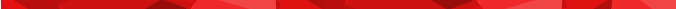 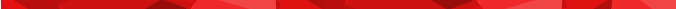 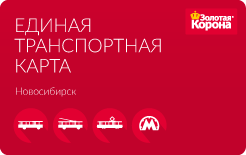 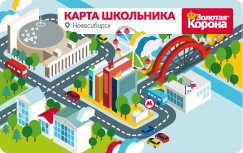 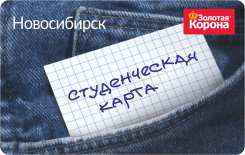 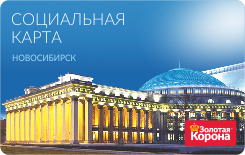 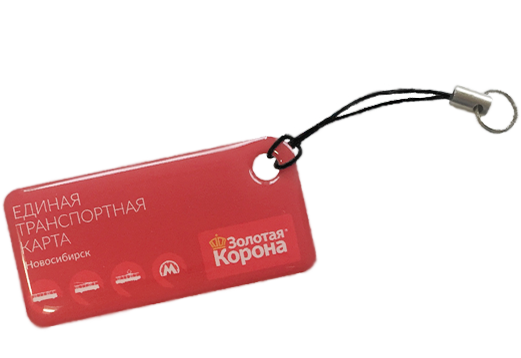 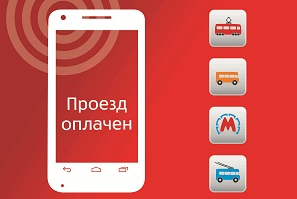 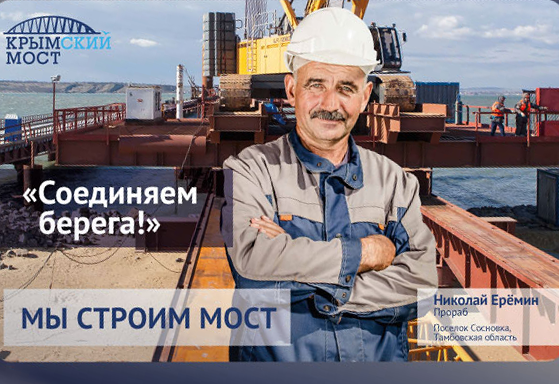 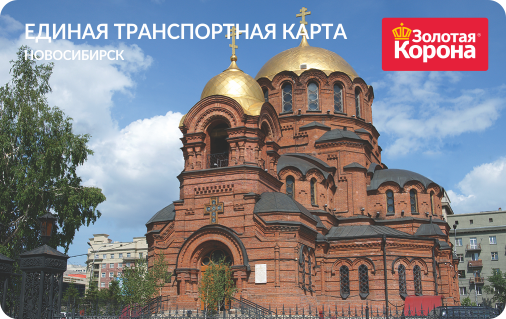 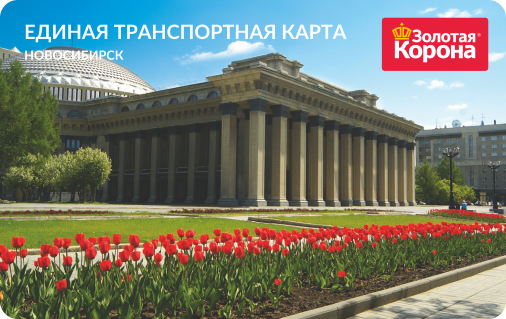 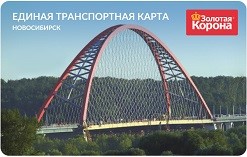 ТРАНСПОРТНАЯ СИСТЕМА 
«ЭЛЕКТРОННЫЙ ПРОЕЗДНОЙ – НОВОСИБИРСК»
Среднее количество пользователейтранспортных карт
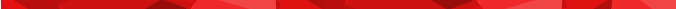 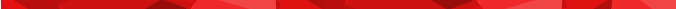 Количество совершенных транзакцийрегистрации поездок по Транспортным картам
Среднее количество пользователей на 2016 год
- ЕТК – 102 тысяч; - Карта студента – 48 тысяч; - Карта школьника – 36 тысяч; 
- Социальная карта – 267 тысяч;
ТРАНСПОРТНАЯ СИСТЕМА 
«ЭЛЕКТРОННЫЙ ПРОЕЗДНОЙ – НОВОСИБИРСК»
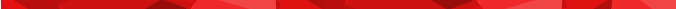 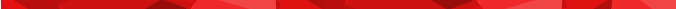 Количество терминального оборудования
Количество перевозчиков и маршрутов на 2017 год
Всего в Системе действовало 76 перевозчиков;
10 муниципальных перевозчиков, в том числе 3 крупных перевозчика на территории г. Новосибирска, осуществляли перевозку граждан на 100 маршрутах;
66 немуниципальных перевозчиков осуществляли перевозку граждан на 105 маршрутах.
Перспективы развития транспортной Системы «Электронный проездной г.Новосибирск»
Внедрение системы учета наличного оборота денежных средств на всем подвижном составе г. Новосибирска;
Внедрение возможности оплаты проезда по Банковским картам международных платежных систем на всем муниципальном подвижном составе;
Внедрение онлайн сервисов пополнения (ЕТК-онлайн);
Внедрение бескондукторной системы оплаты проезда на общественном транспорте г. Новосибирска;
Внедрение сетевой поездки.
ТРАНСПОРТНАЯ СИСТЕМА 
«ЭЛЕКТРОННЫЙ ПРОЕЗДНОЙ – НОВОСИБИРСК»
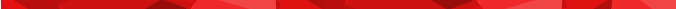 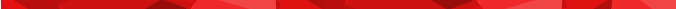 Мобильный Транспортный терминал кондуктора
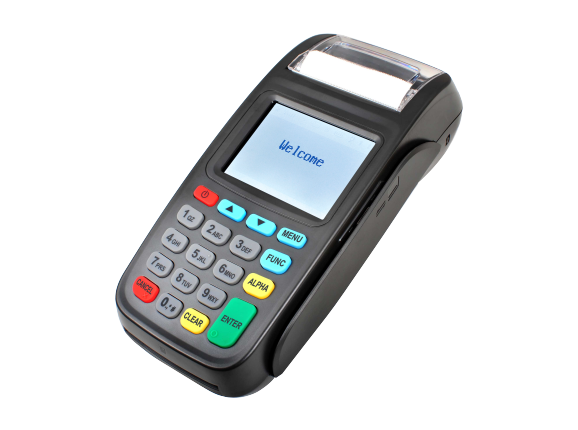 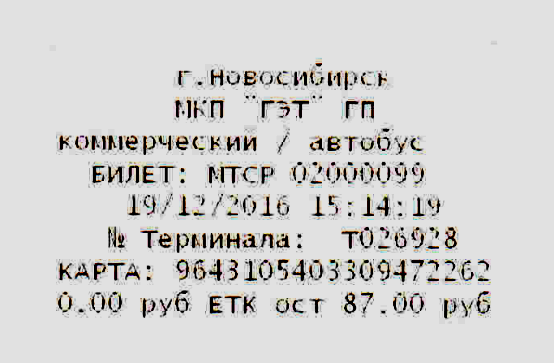 За период февраль-декабрь 2016 года произведено более 35 млн. транзакций при использовании Дежурной карты на общую сумму более 651 млн. рублей.
ТРАНСПОРТНАЯ СИСТЕМА 
«ЭЛЕКТРОННЫЙ ПРОЕЗДНОЙ – НОВОСИБИРСК»
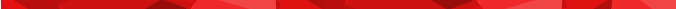 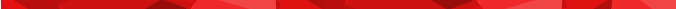 Запущен пилотный проект на базе МКП «ГЭТ»по обслуживанию банковских карт Visa PayWave, MasterCard PayPass
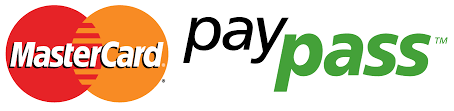 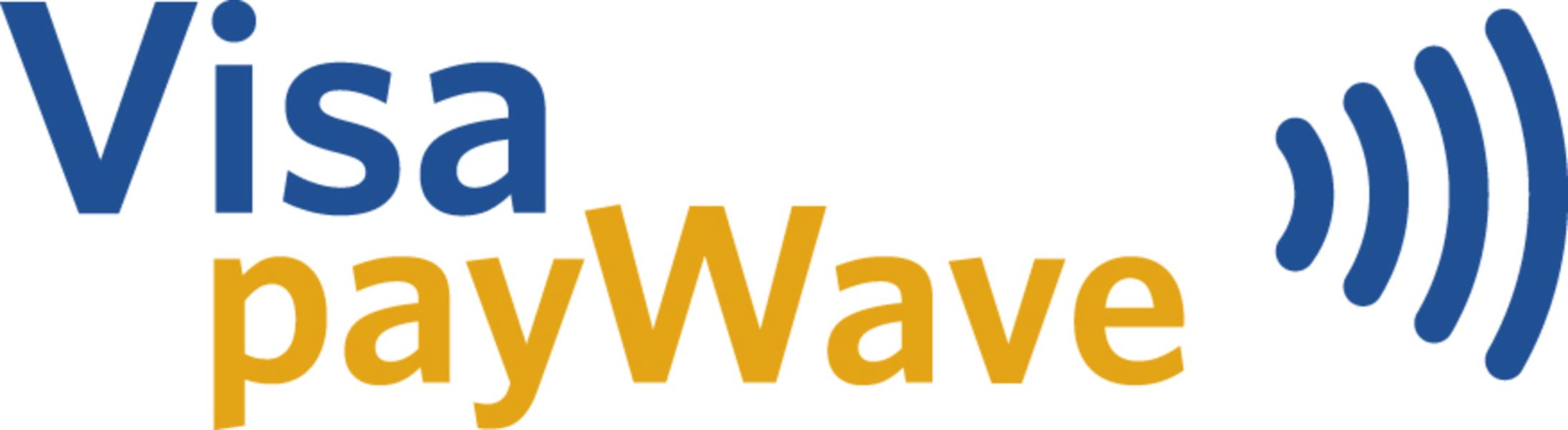 ТРАНСПОРТНАЯ СИСТЕМА 
«ЭЛЕКТРОННЫЙ ПРОЕЗДНОЙ – НОВОСИБИРСК»
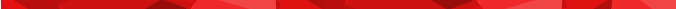 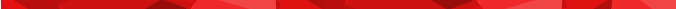 ЕТК-ОНЛАЙН
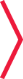 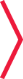 Отсутствие затрат Оператора на создание агентской сети
Возможность отслеживать в Системе все поступления/списания денежных средств в режиме реального времени
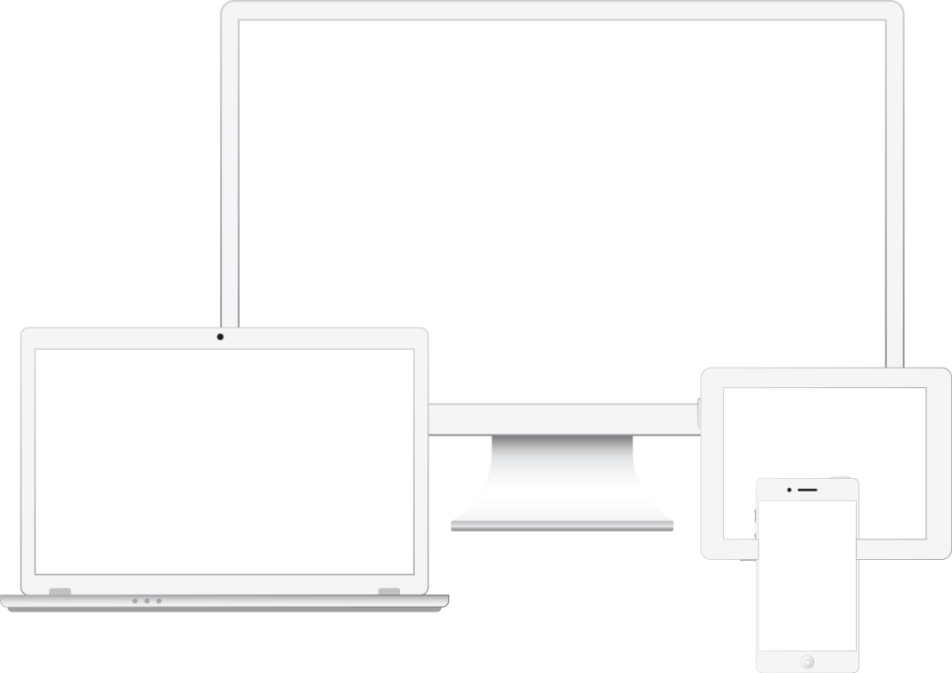 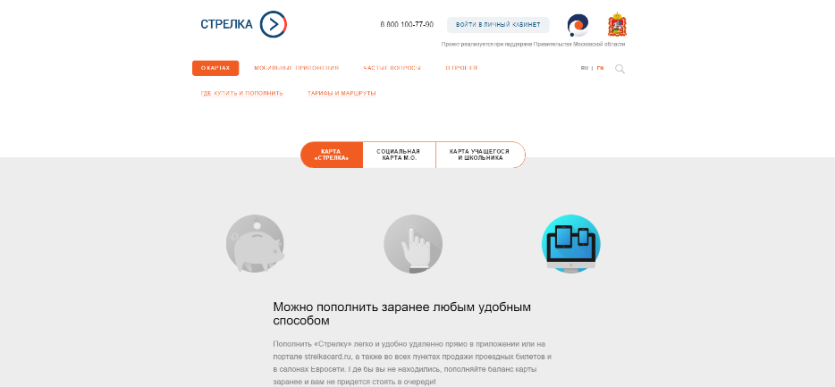 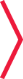 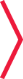 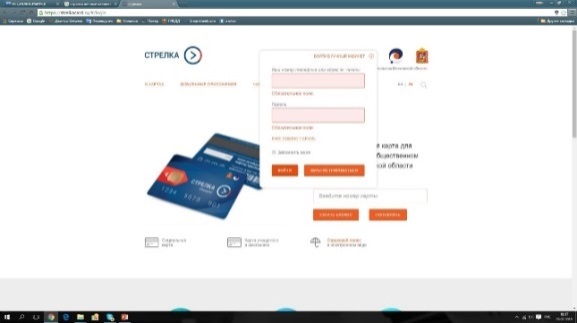 Быстрое подключение сетей пополнения без затрат на оборудование
Безналичное пополнение баланса транспортной карты со счета банковской карты или Электронными деньгами
технология, которая связывает транспортную карту с «виртуальным» балансом («кошельком») в ПЦ Системы
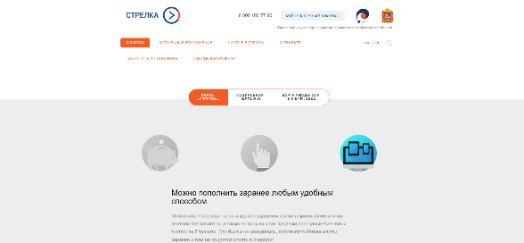 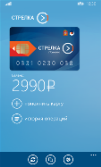 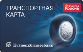 ТРАНСПОРТНАЯ СИСТЕМА 
«ЭЛЕКТРОННЫЙ ПРОЕЗДНОЙ – НОВОСИБИРСК»
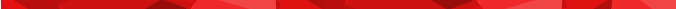 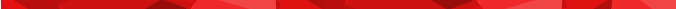 Бескондукторной системы оплаты проезда
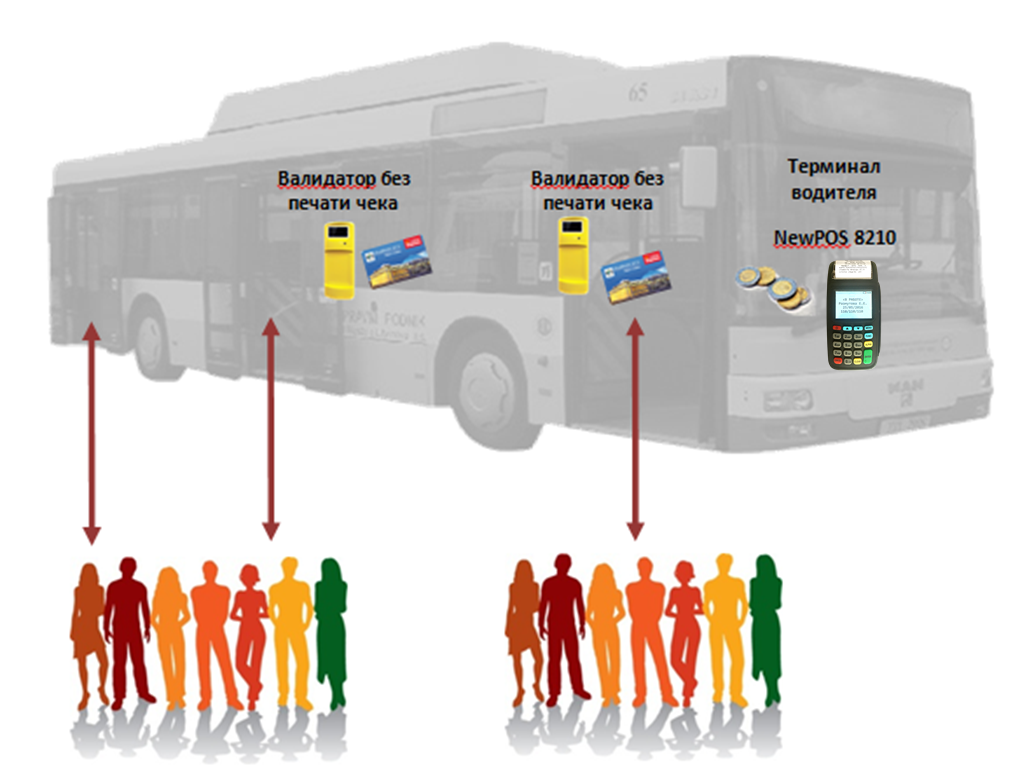 Спасибо за внимание!